Figure 2. (A) Neuronal responses to painful stimuli. TFR of neuronal activity at electrode FCz coded as percent signal ...
Cereb Cortex, Volume 22, Issue 5, May 2012, Pages 1118–1123, https://doi.org/10.1093/cercor/bhr186
The content of this slide may be subject to copyright: please see the slide notes for details.
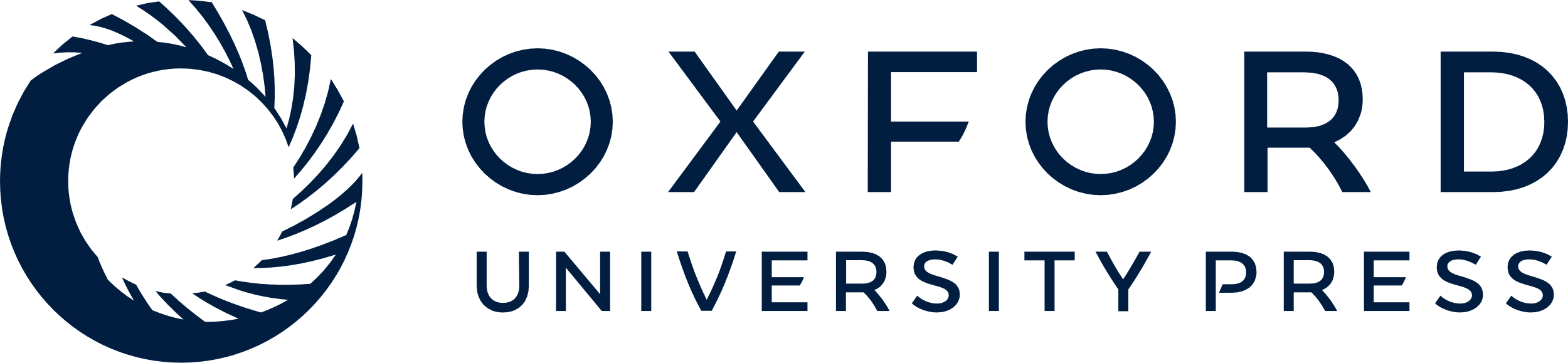 [Speaker Notes: Figure 2. (A) Neuronal responses to painful stimuli. TFR of neuronal activity at electrode FCz coded as percent signal change with respect to a prestimulus baseline (left). The group mean TFR has been averaged across trials and subjects. Group mean topography of gamma and evoked responses coded as percent signal change with respect to a prestimulus baseline (right). (B) Decoding an individual's sensitivity to pain. Topography of classification accuracy for the single-trial TFR data (left). The SVM discrimination TFR at electrode FCz shows the classification weight, that is, the predictive value as a function of time and frequency (middle). Topography of classification weights for the gamma response and the evoked theta response (right).


Unless provided in the caption above, the following copyright applies to the content of this slide: © The Author 2011. Published by Oxford University Press. All rights reserved. For permissions, please e-mail: journals.permissions@oup.com]